Салатовка Людмила МиколаївнаВчитель української мови та літературиІ категоріїНауково-методична проблема:“ Використання інноваційних технологійна уроках української мови і літератури ”
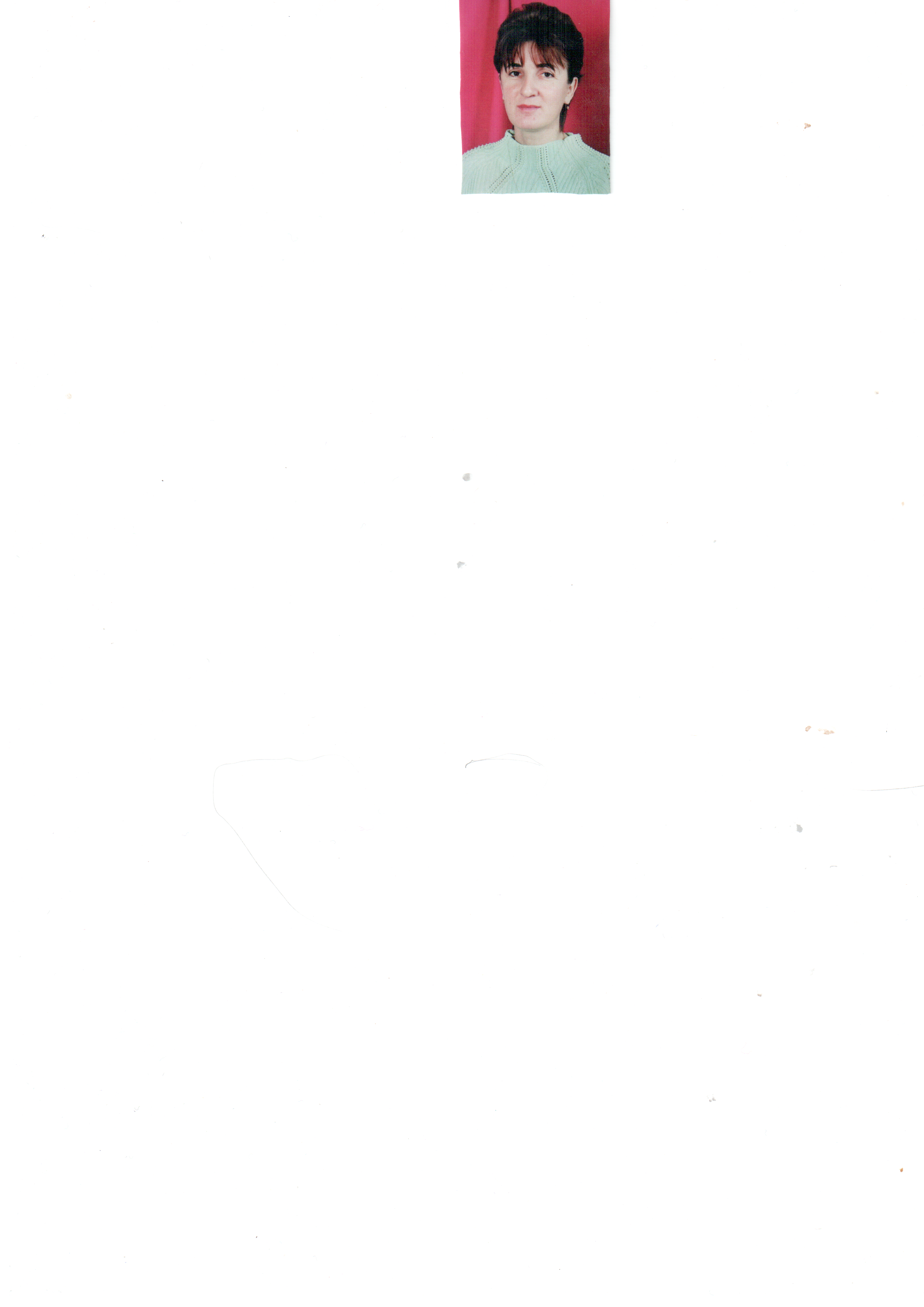 Педагогічне кредо:” Педагогічна ідея – це повітря, в якому       
                                                        розкриває крила педагогічна творчість ”
Використання Інноваційних технологій на урокахукраїнської літератури
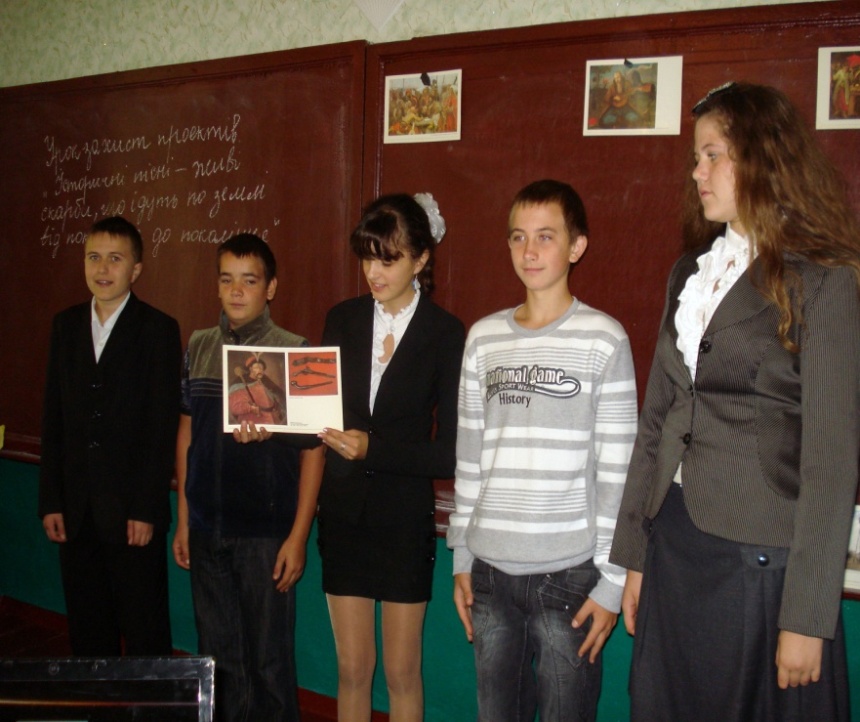 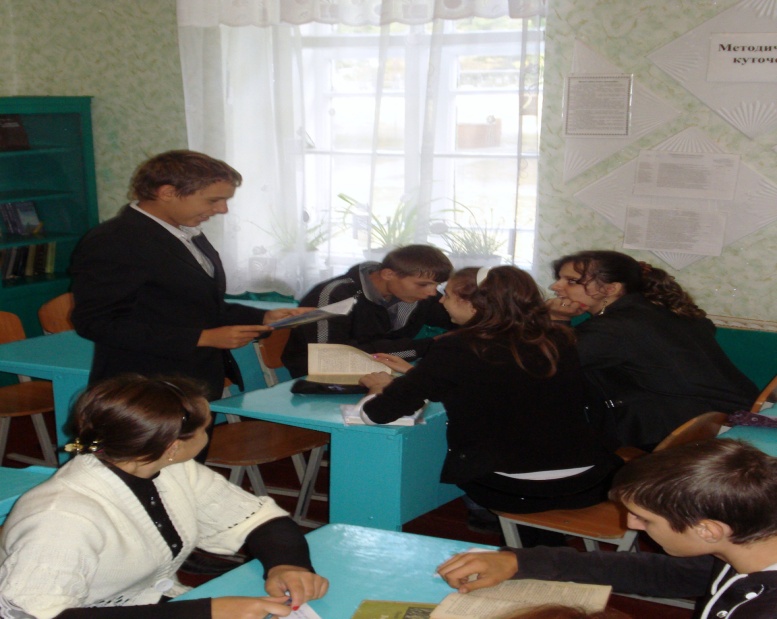 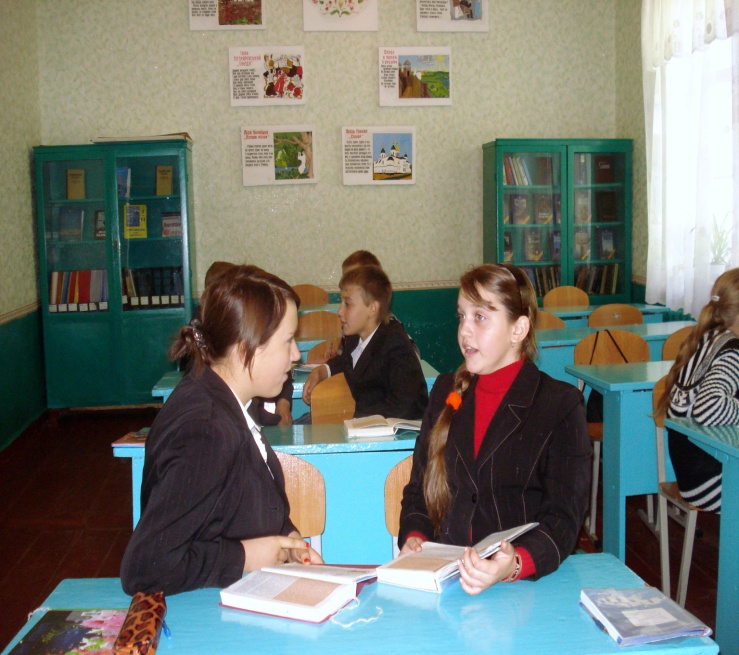 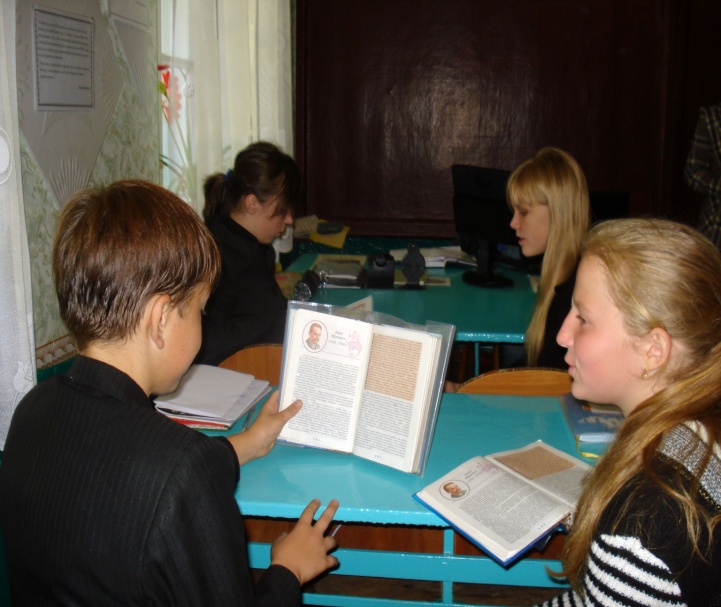 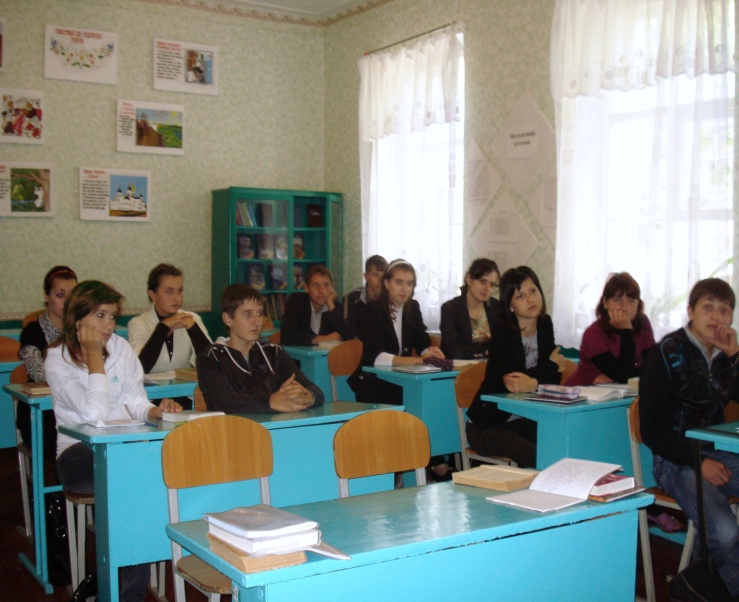 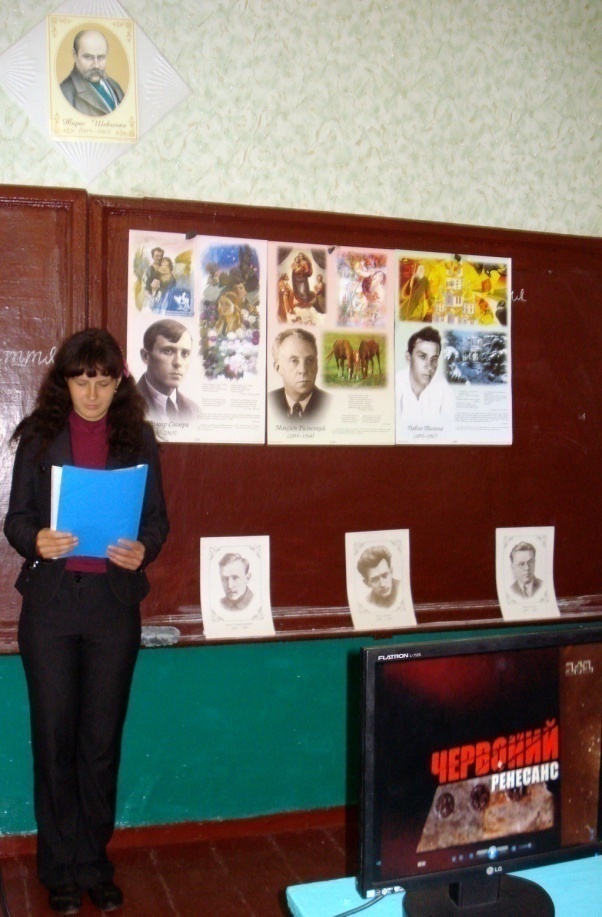 Робота в парах
Гра “Пароль”
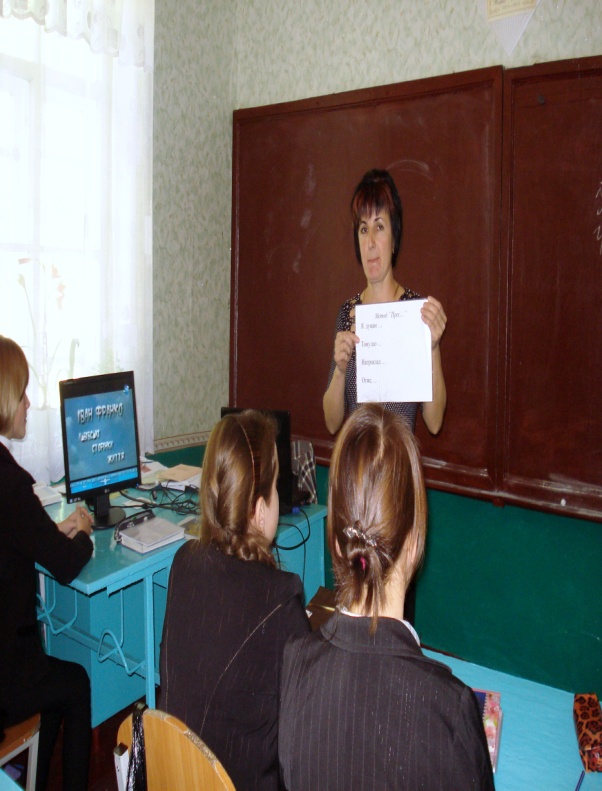 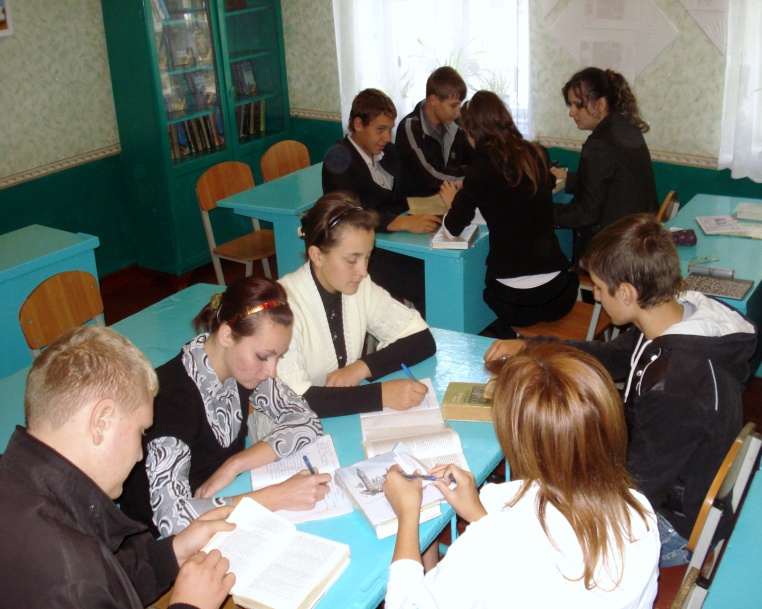 Метод захисту проектів
Групові форми роботи
Метод «Прес»
Урок-презентація “ Історичні пісні – неоціненні скарби, що “йдуть по землі від покоління до покоління”
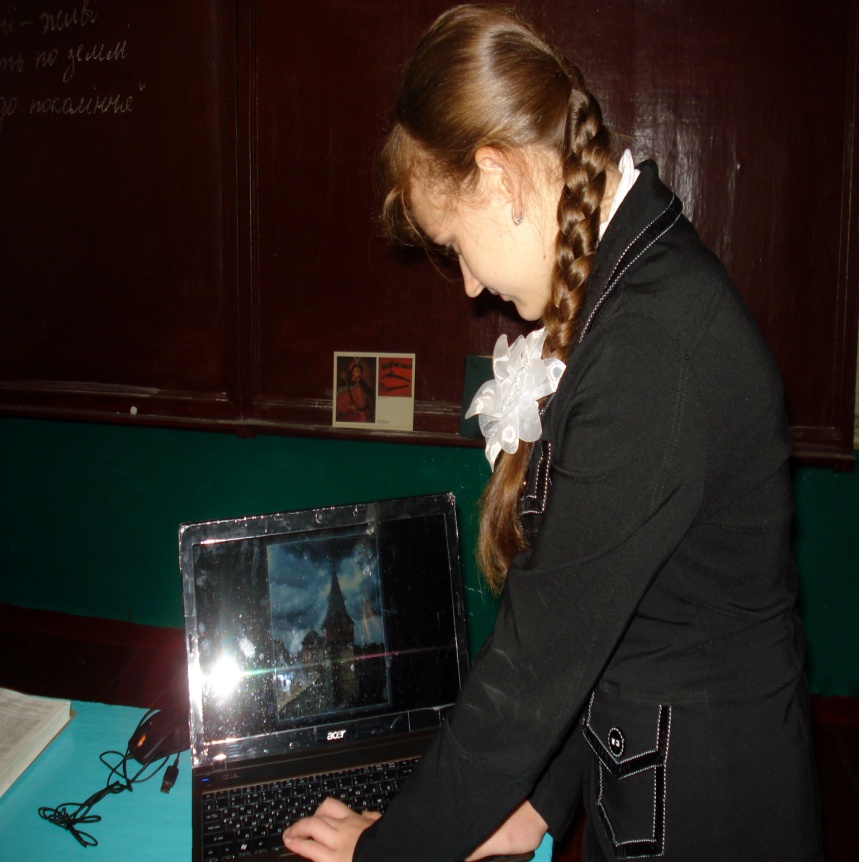 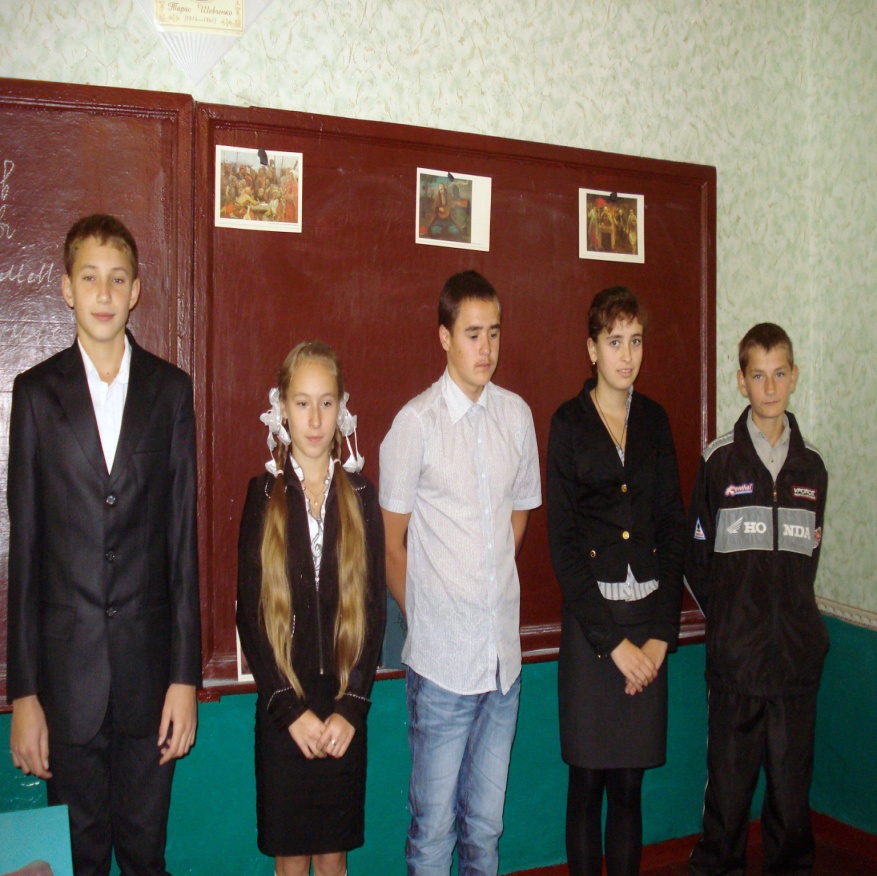 Урок захисту проектів “ Поезія 20-х рр. XX століття”
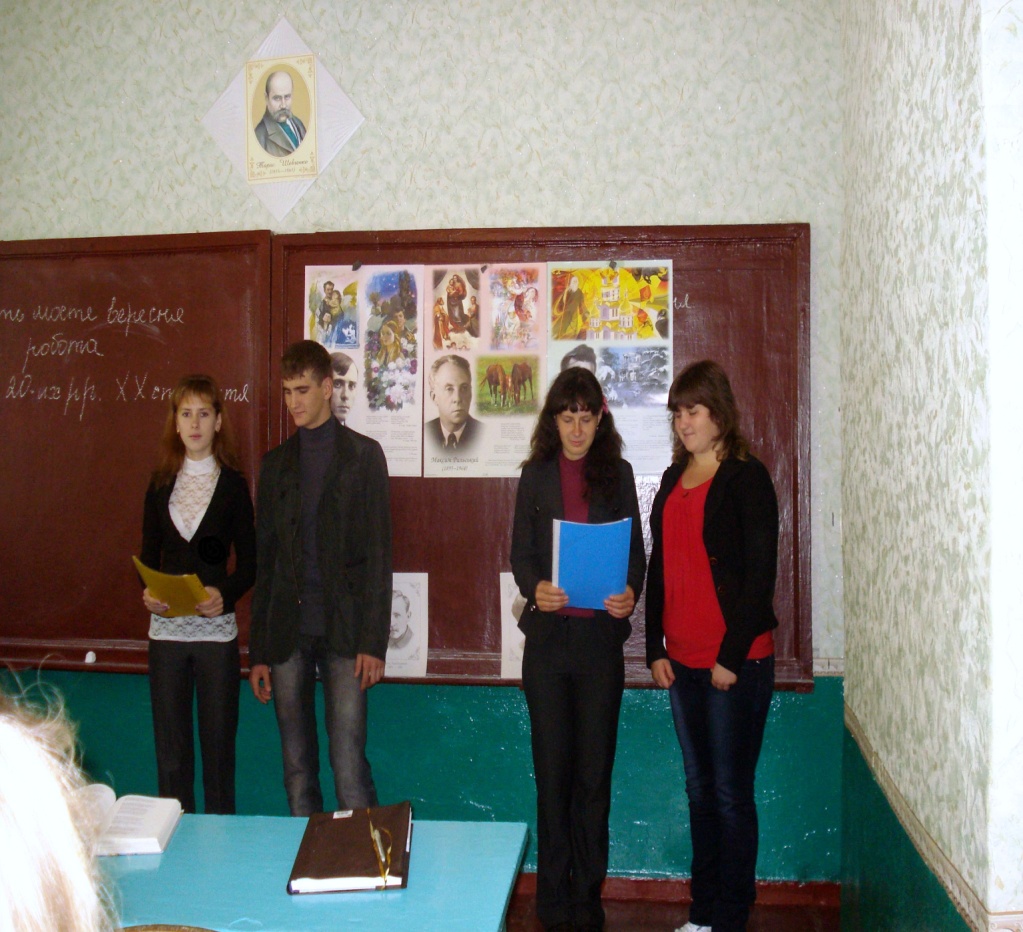 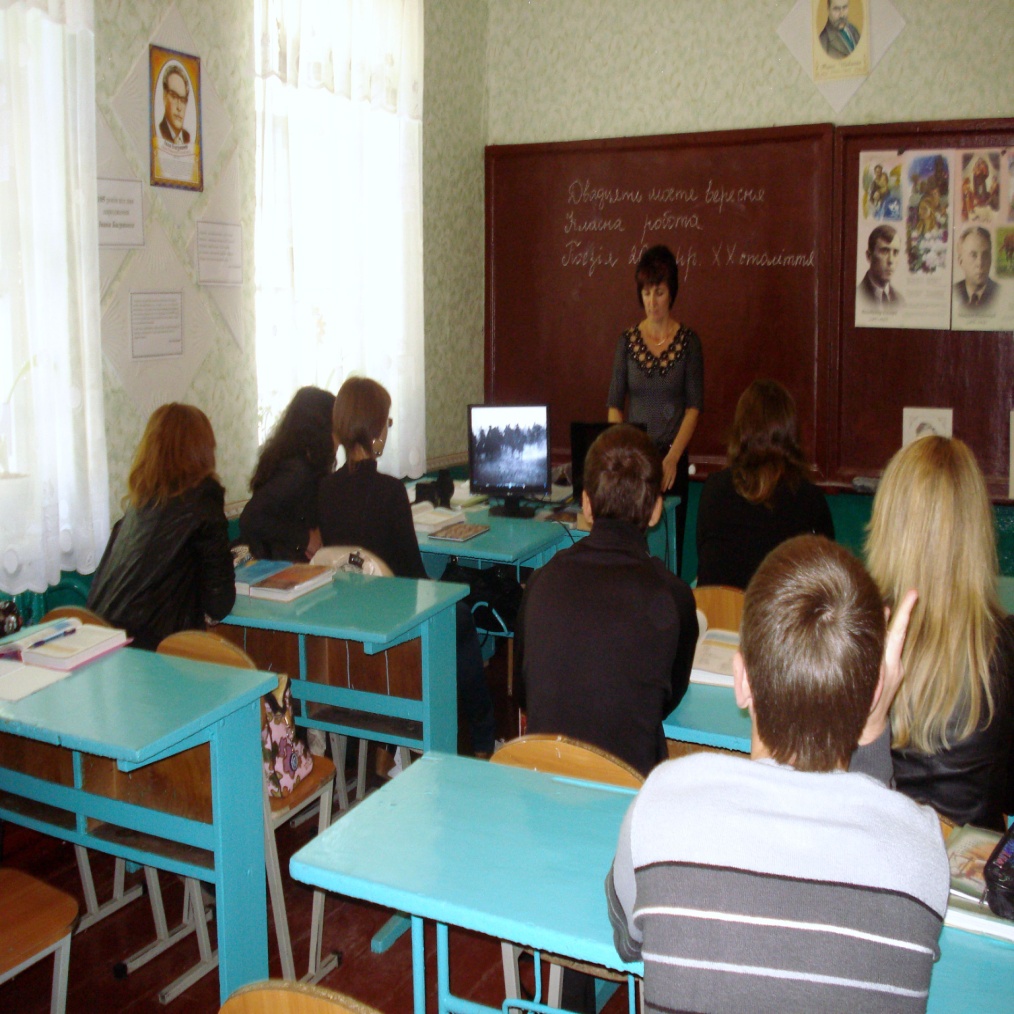 Застосування ІКТ на уроках української літератури
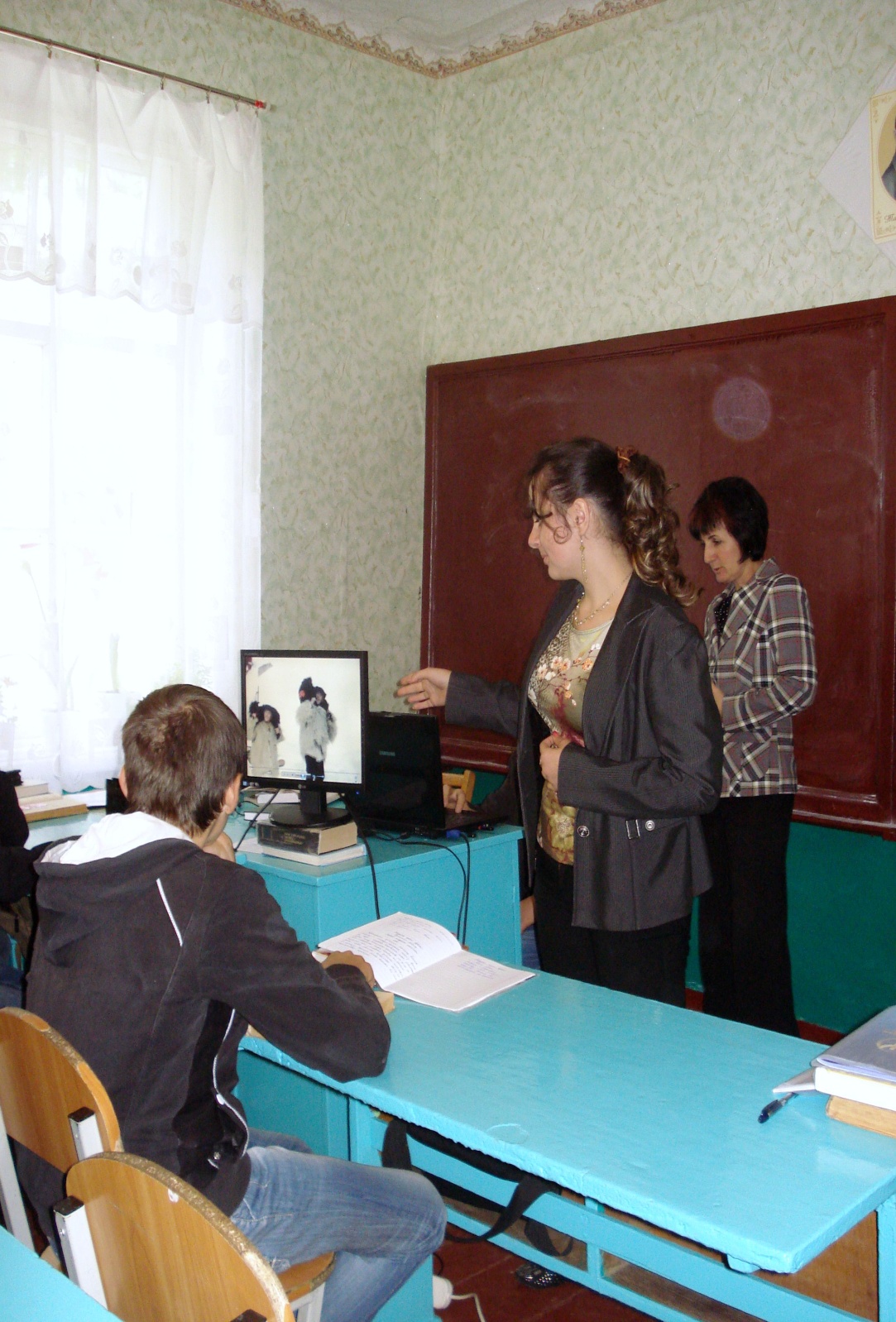 Робота над змістом повісті   
«Тіні забутих предків» 
М. Коцюбинського із використанням фрагментів фільму
І. Франко – митець і громадський діяч. 7 клас. Перегляд фільму “Іван Франко. Львівські сторінки життя”
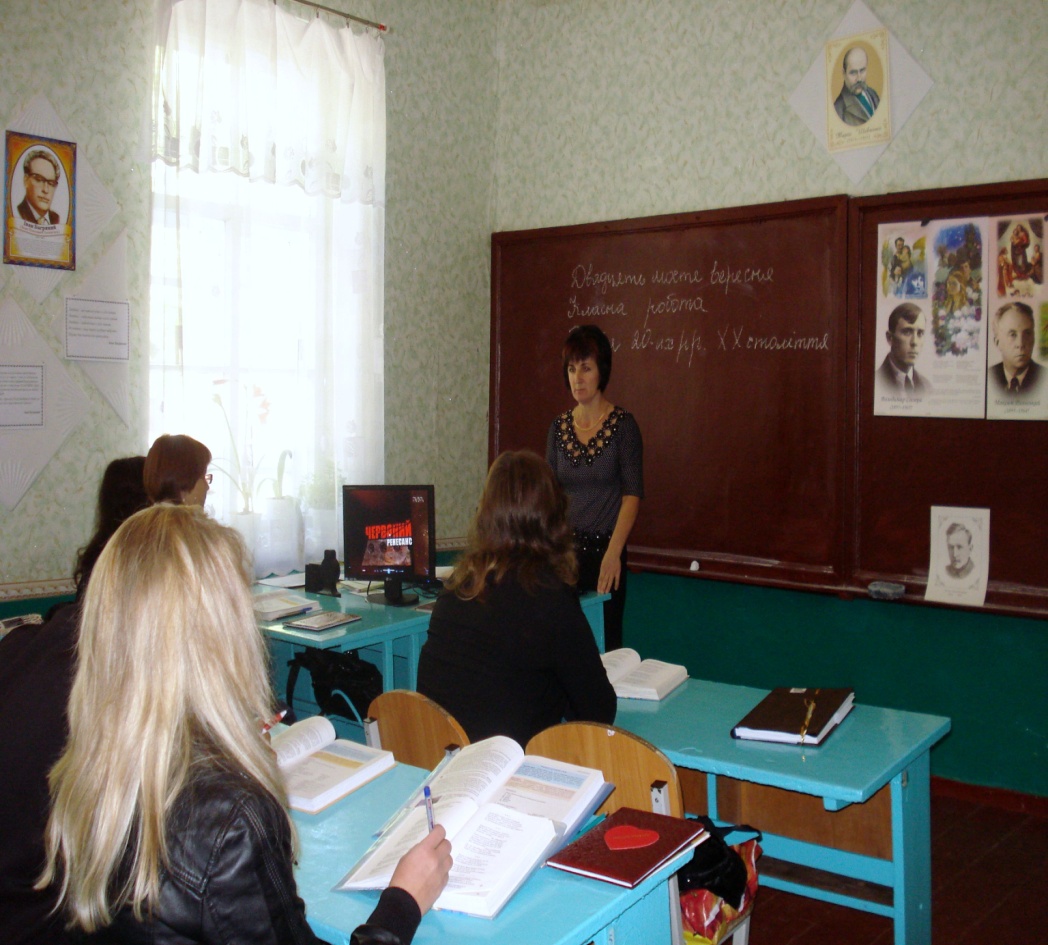 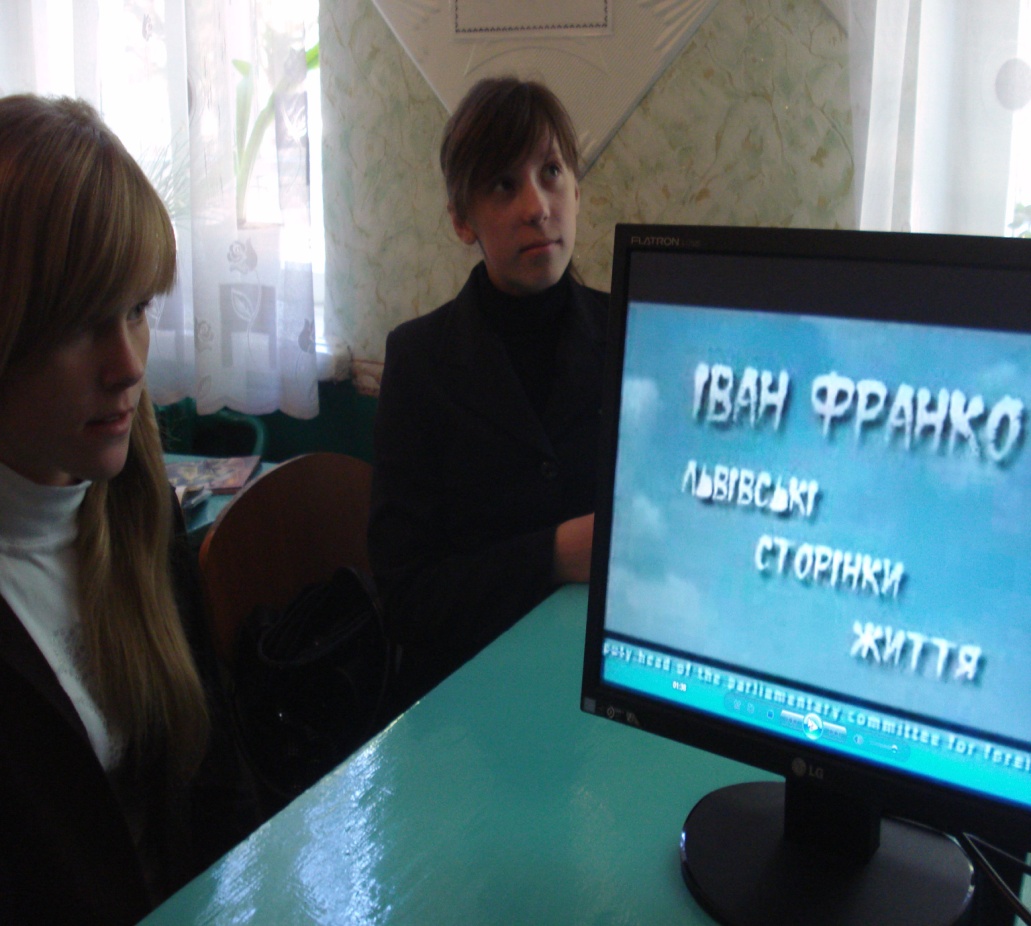 Перегляд фрагментів документального фільму «Червоний ренесанс» під час вивчення теми «Поезія 20-х рр.. XX ст.» 11 клас
Призові місця на II етапі предметних олімпіад
2009 – 2010 н. р. III місце 10 клас (Божко Руслан)
2010 – 2011 н. р. ІІ місце 11 клас (Божко Руслан)
                           ІІІ місце 10 клас (Литовченко Галина)
2011-2012 н.р. І місце 9 клас (Патлаха Таїсія),
                          ІІ місце  8 клас (Іваник Альона)
                           ІІІ місце 10 клас (Чупик Марія), 
2012-2013 н.р. І місце 10 клас (Патлаха Таїсія), 
                          ІІ місце 9 клас (Жалило Софія)
2013-2014 н.р. І місце 11 клас (Патлаха Таїсія),
                          ІІІ місце 7 клас (Алєксєєнко Анна), 
                          ІІІ місце 9 клас (Іваник Альона), 
                          ІІІ місце 10 клас (Жалило Софія).
Позакласна робота з предмета
Свято
 «Душа німіє коло їх»
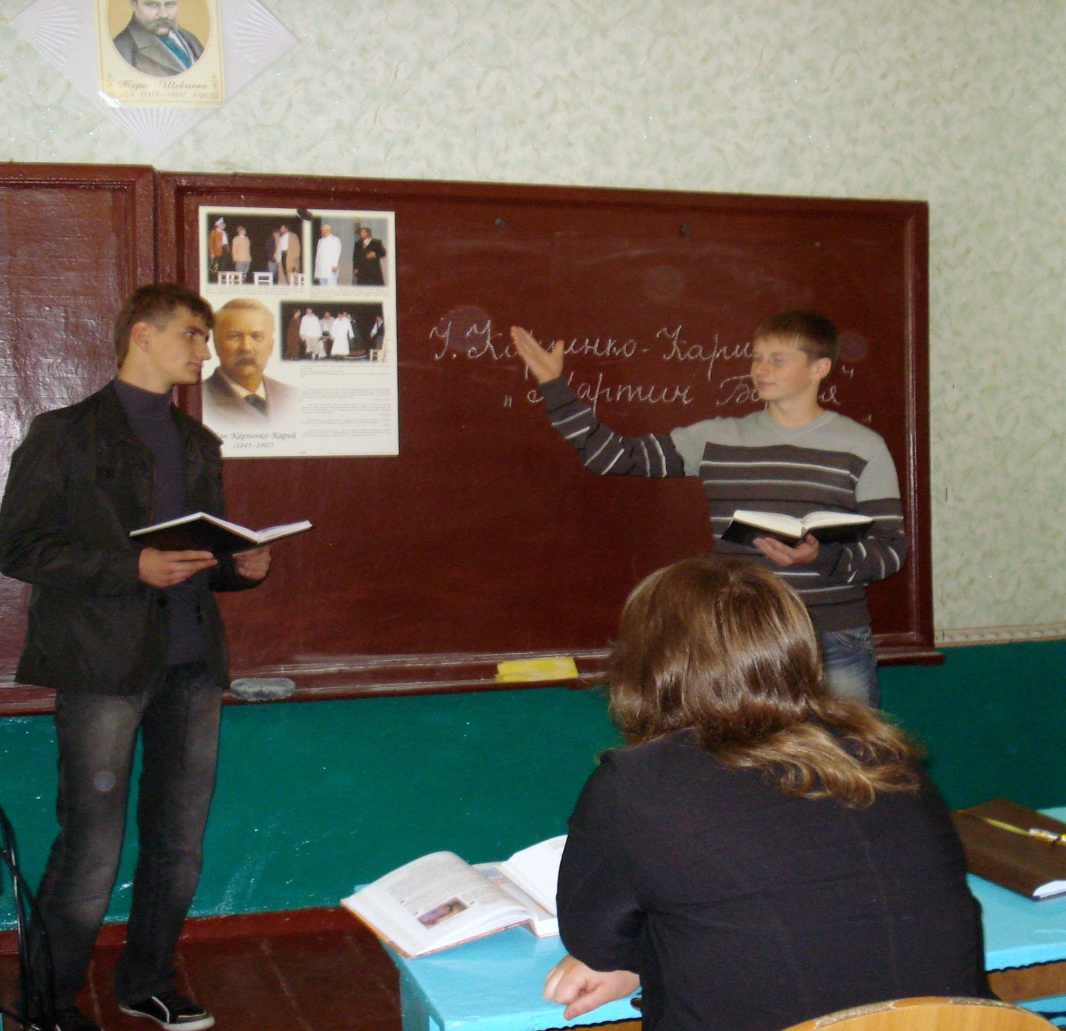 Засідання членів літературного гуртка
Свято «Восьме чудо світу»
Використання схем і таблиць                         на уроках української літератури
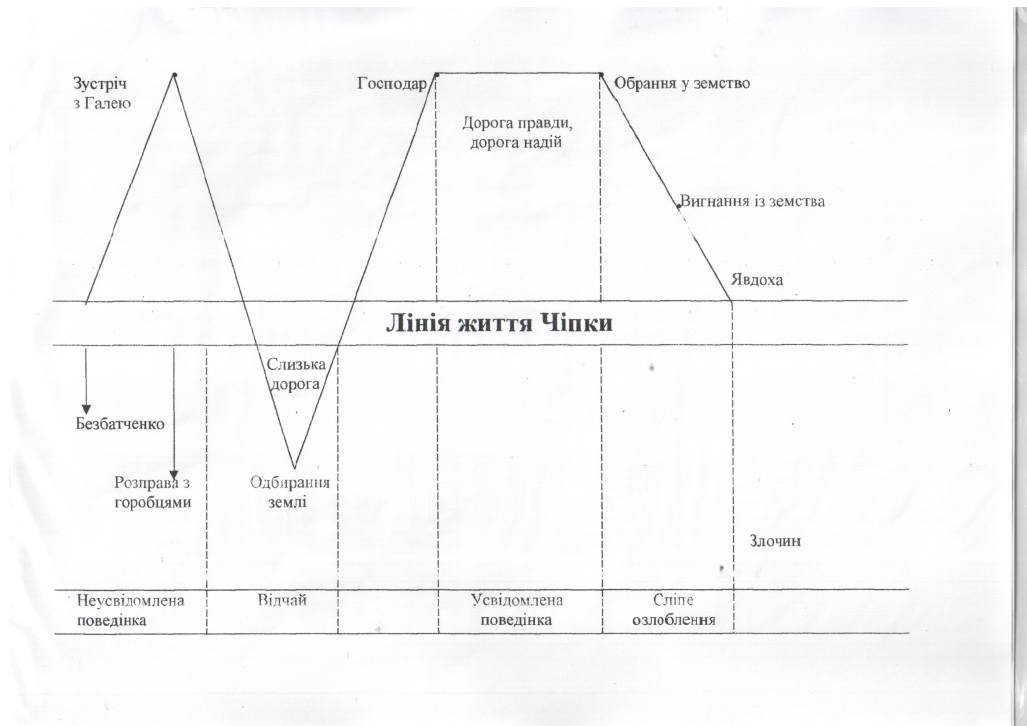 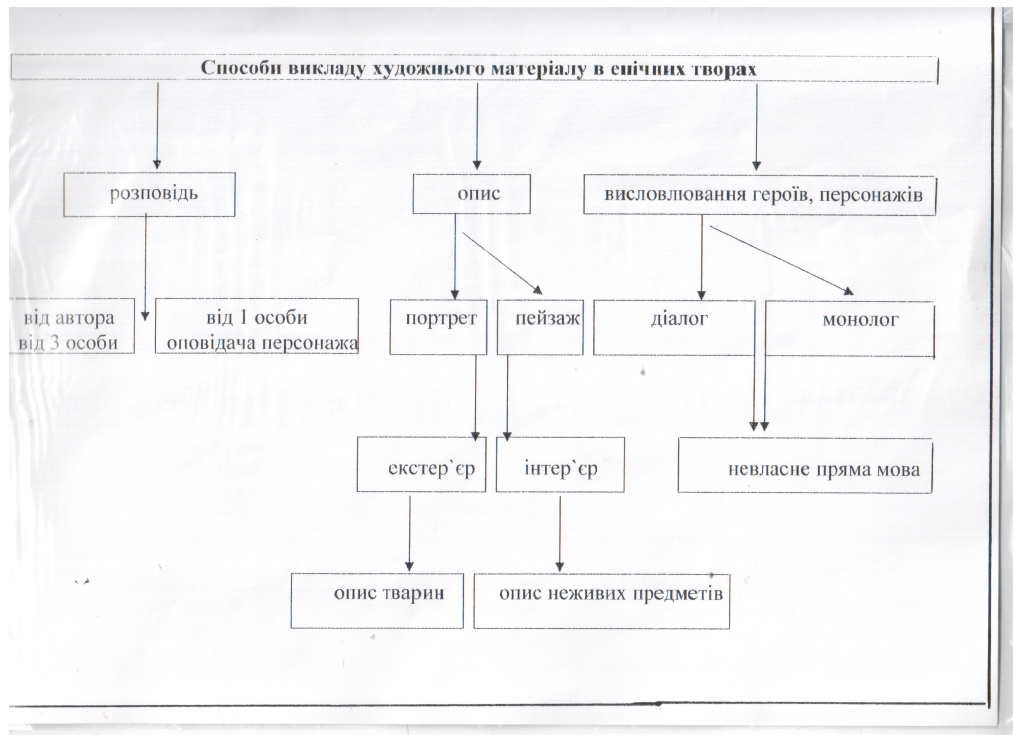 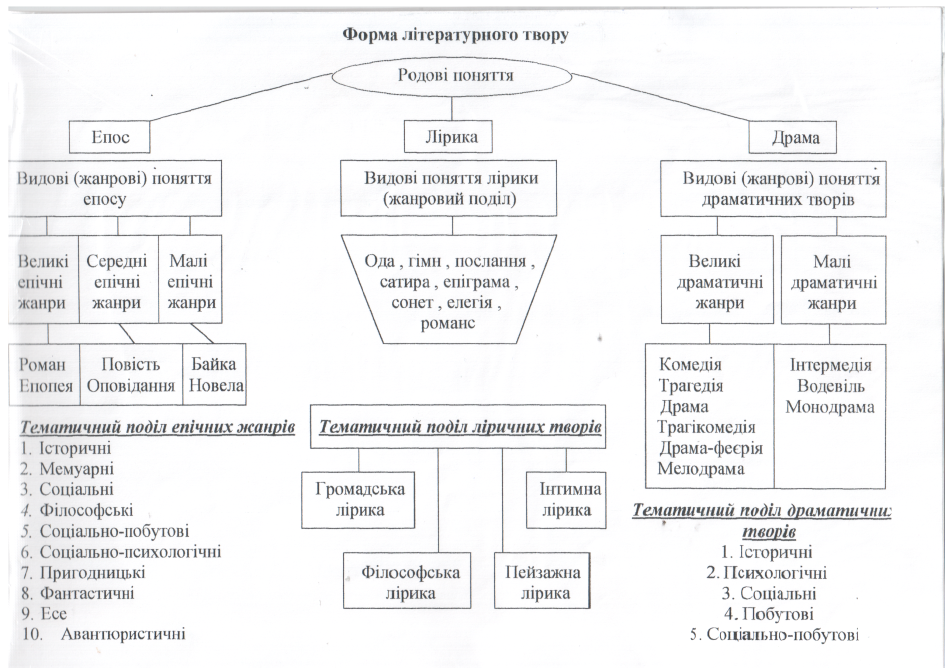 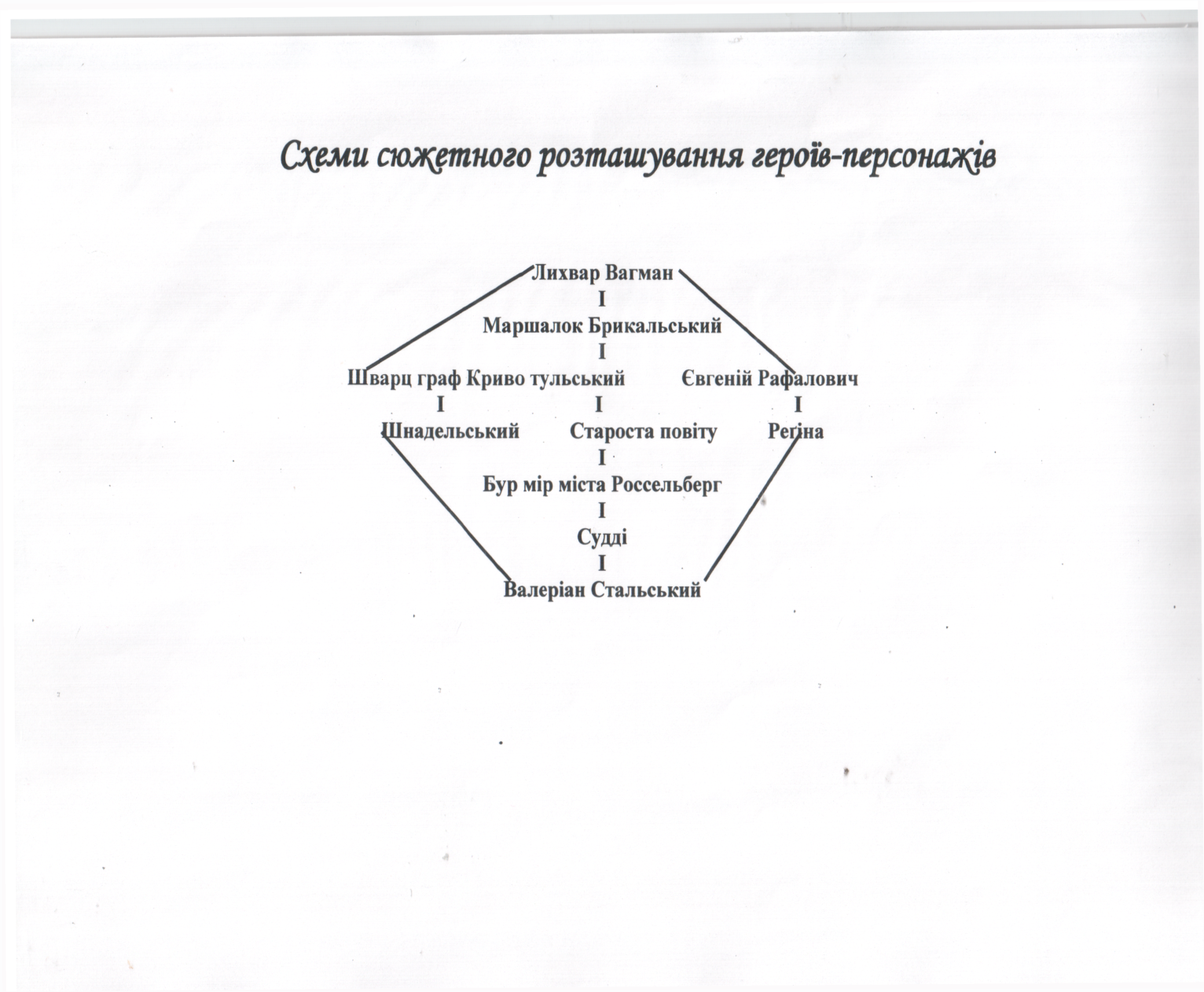